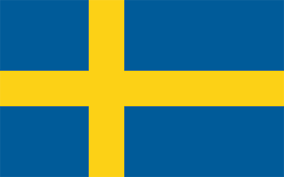 Language in Sweden
What other languages than Swedish do you think are quite frequently spoken at Bromma gymnasium?
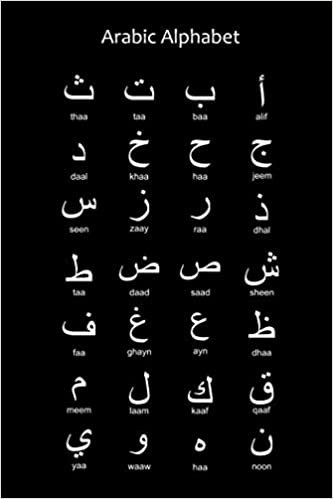 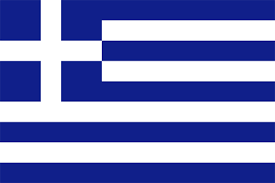 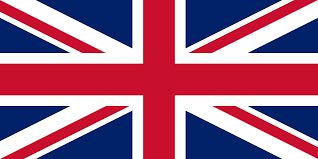 Greek
Arabic
English
What foreign languages have had an impact on the Swedish language?
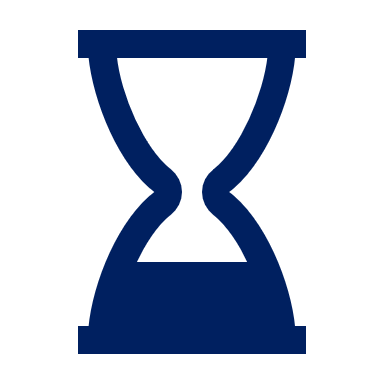 German
Arabic
French
English
Words or phrases that have had an impact on the Swedish language and what language it originate from
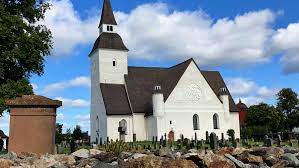 Kyrka- kirche
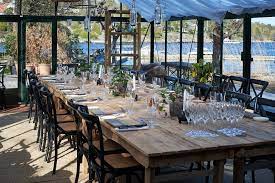 Restaurang- restaurant
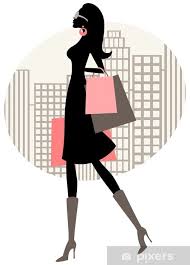 Shoppa- Shop
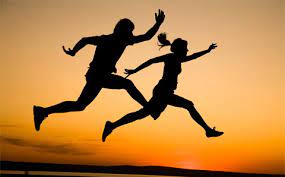 Yalla- Yalla
Swedish words or phrases that cannot be directly translated into other languages (easily)!
Knas
Vabba
Mol äta
Lagom
Fika
Sisådär
Sitter på sniskan
Hinna
Lördagsgodis
Levebröd
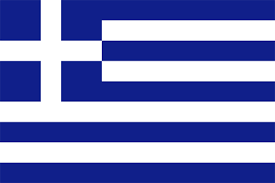 I was over 10 and I came from Greece. I speak Greek and Swedish at home. It took me Three years to learn Swedish and I took extra language lessons. I am able to make more friends since I can talk to more people. The easiest way to learn was by reading and talking to new friends!
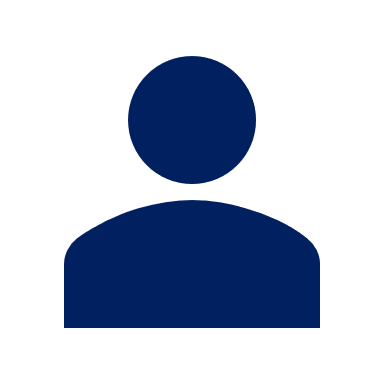 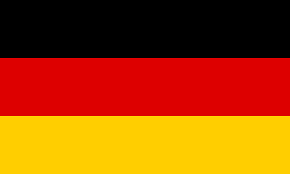 I was younger than 10 when I moved to Sweden from Germany. At home I speak both German and Swedish but I´m most comfortable speaking Swedish. It took me less than one year to learn Swedish. The easiest way to learn for me was listening to others speak and in school.
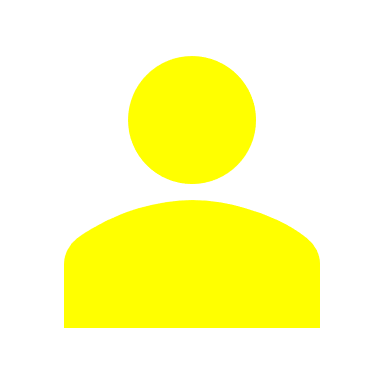 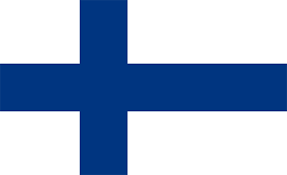 I was younger than 10 when I moved to Sweden from Finland. I can only speak Swedish sadly.
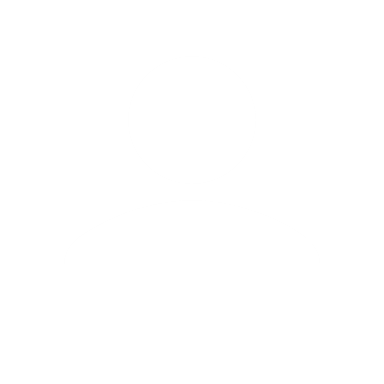 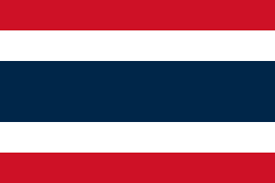 I moved to Sweden when I was younger than 10 from Thailand. At home I speak both Thai and Swedish but I prefer Thai. It took me less than one year to learn Swedish. The easiest way to learn was by speaking with others.
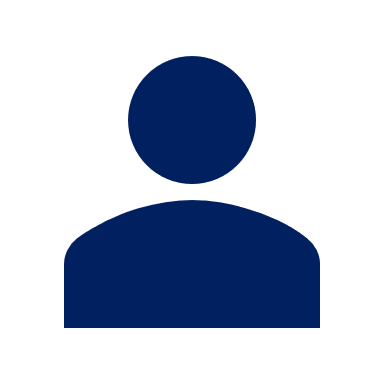 Language barriers
The lack of language skills in Europe affects the jobmobility
Common language barriers
• the use of slang 
• different accents 
• different spelling of words
• lack of practice
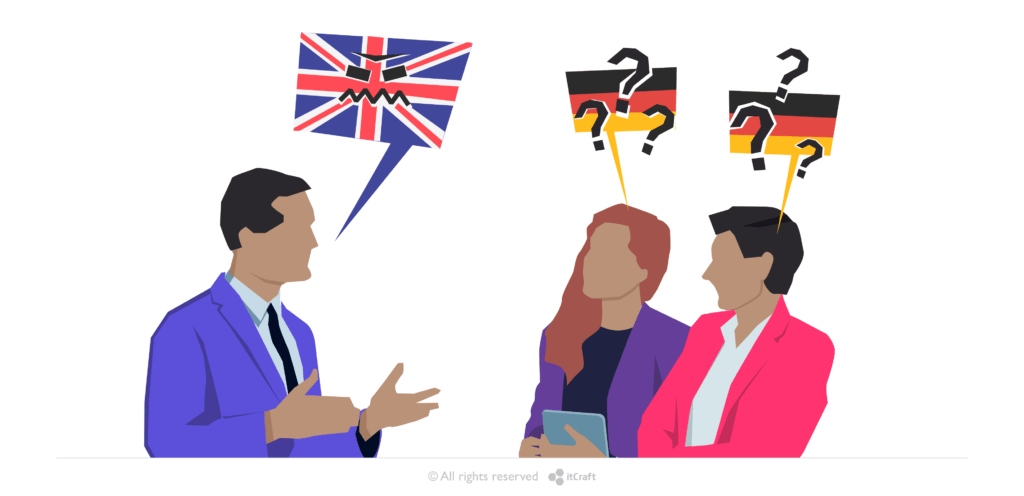 Languages in danger
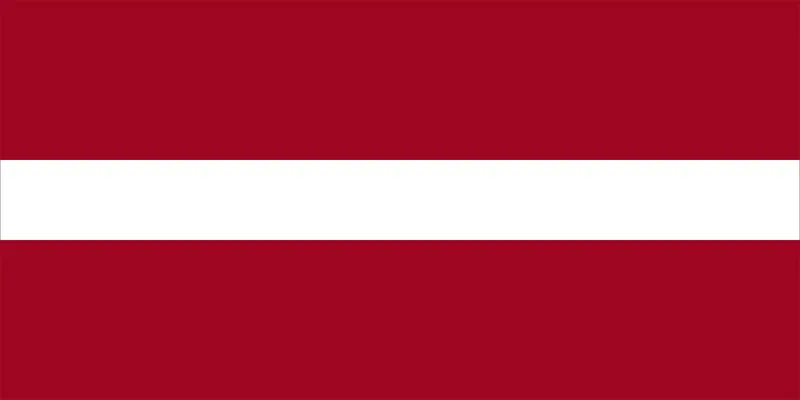 Icelandic
Latvian 
Lithauanian
Maltese

Even Bulgarian, Greek and polish are at risk
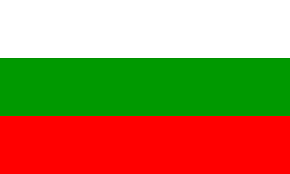 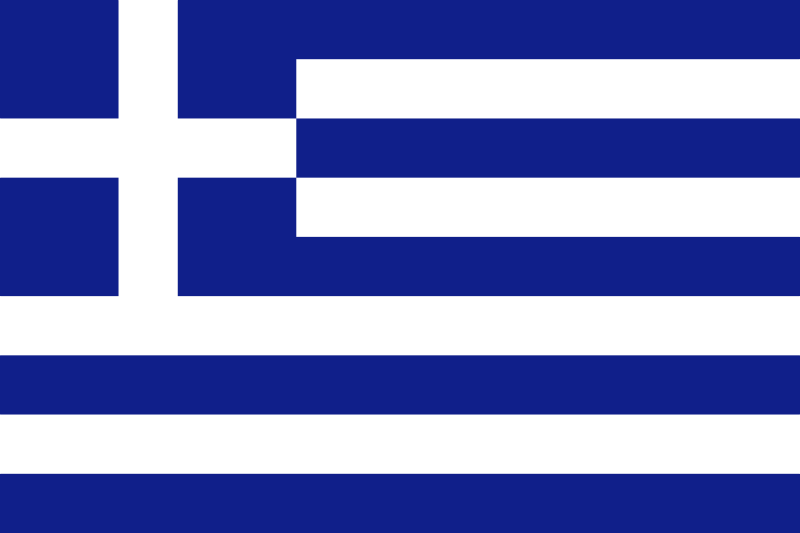 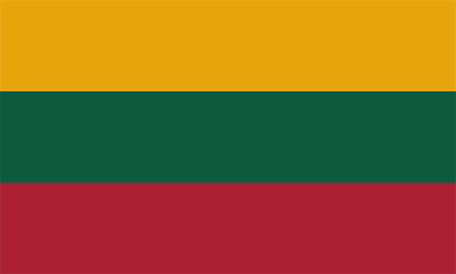 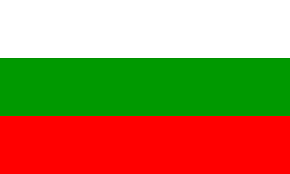 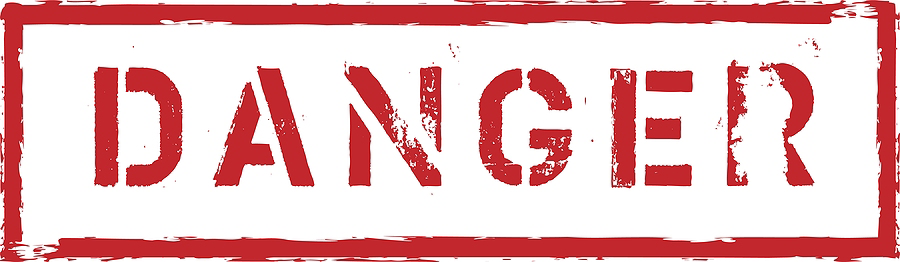 How do we overcome language barriers?
•speak slowly and clearly
•avoid local slang
•provide more language classes
•use visual methods to communicate
•learn a universal language ( English for example )
Immigrants and language barriers
Language barriers can make refugees feel isolated, hopeless and anti-social.
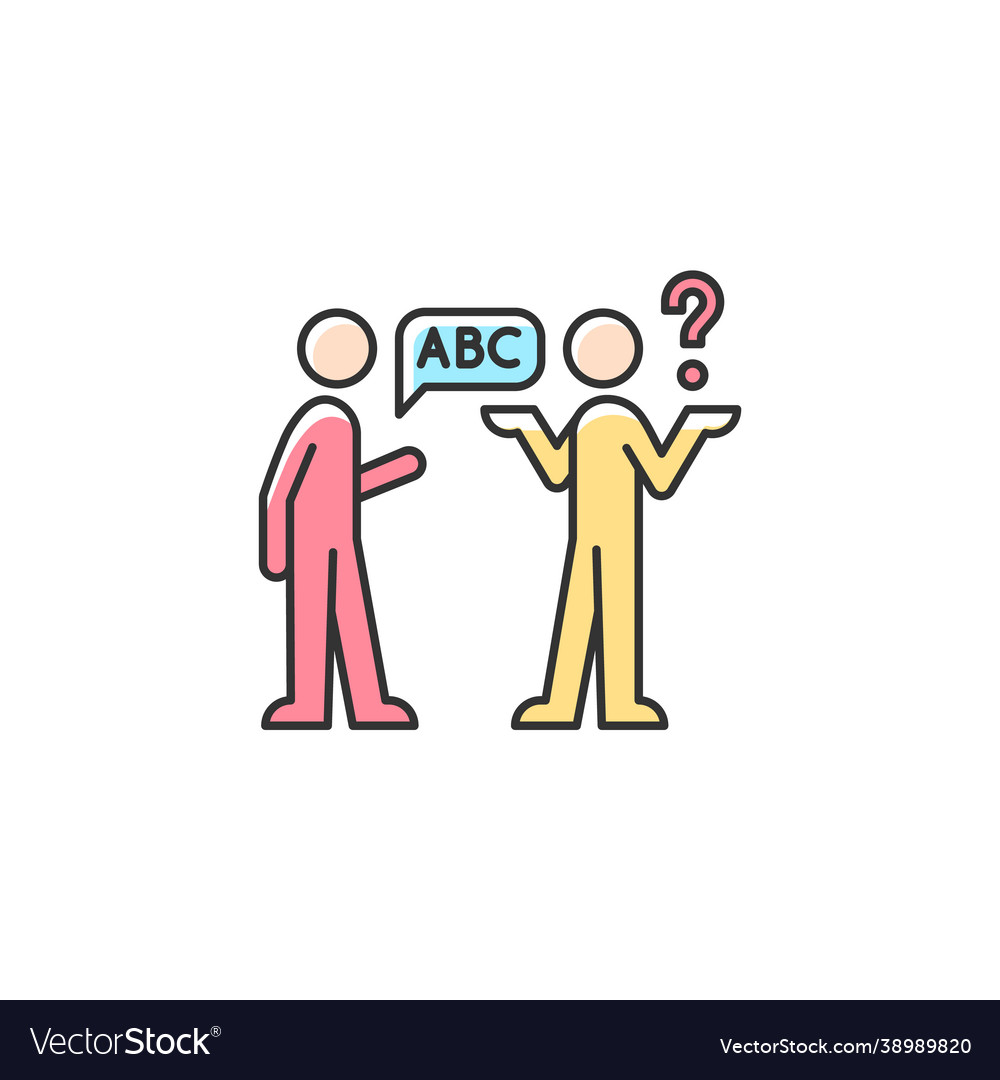 Having okey language skills allows immigrants to progress along the job-ladder and access to better-paying jobs.
Having easy access to language learning also makes integration more effective. Language is important to social life.